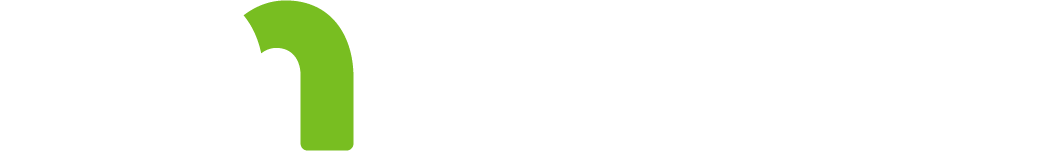 Pediatric SurgeCrisis Standards of Care
Dr. John Hick| Hennepin County Medical Center
2018
Objectives
After viewing this module, the participant should be able to:
Explain what is crisis standards of care.
Summarize the exclusive pediatric issues that may present during a surge of pediatric patients necessitating a change in standards of care.
Know where to access the Minnesota Department of Health (MDH) Crisis Standards of Care Framework and available CSC Resources.
Crisis Standards of Care
During a disaster, the standard care of patients can be impacted and that standard of care may be adjusted to fit the circumstances.
Crisis standards of care is when the state and other agencies recognize and formalize operational changes to the care of patients to support a long term medical response.
[Speaker Notes: Would probably say the standard of care is adjusted to the circumstances – this is crisis care – crisis standards of care is when the state and other agencies recognize / formalize the operational changes that needed to be made to support a longer-term response.]
Crisis Standards of Care
Care modes will progress from conventional standards through contingency standards into crisis standard
Example:
Oxygen used for albuterol nebs
Air used for albuterol nebs
Inhalers used
MDH Website: http://www.health.state.mn.us/oep/healthcare/crisis/standards.pdf
Crisis Standards of Care:  Pediatrics
Pediatric Care Units (Space)
Prioritizing patient < 8 years old to pediatric hospitals and hospitals having pediatric units
Surge to age appropriate units in general hospitals
Non pediatric hospitals may need to keep and treat non-critical pediatric patients
Expand outpatient units
Consider transfer to other states
[Speaker Notes: Peds Primer reference has many suggestions on use of space.
Transfer to other states should be coordinated through the state HSEM/MDH unless it’s a usual partner – transport is an issue here too – like burn, you can’t mass transport pediatric patients very effectively]
Crisis Standards of Care
Supplies
AAP/ACEP equipment list
http://aappolicy.aappublications.org/cgi/reprint/pediatrics;124/4/1233.pdf. 
Prioritize use of equipment according to size of patient
Prioritize use of medications according to age patient
Pediatric primer 
www.health.state.mn.us/oep/healthcare/surge/pedsprimer.docx
[Speaker Notes: Peds Primer has the list as well and it is classed by the number of patients.]
Crisis Standards of Care
Crisis Standards of Care
PedsReady tool kit evaluates how ready a hospital Emergency Department is ready for children
Website : https://emscimprovement.center/projects/pediatricreadiness/readiness-toolkit
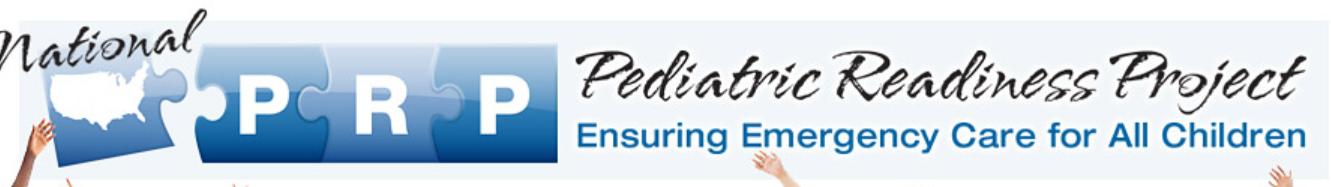 Crisis Standards of Care
Staff
Just in time instructions on treatment of pediatric patients
Hotline to pediatric experts for clinical advise for non-pediatric providers
Telemedicine for severe cases that cannot be transferred to pediatric specialty centers
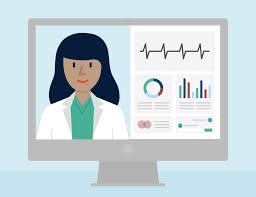 [Speaker Notes: MDH will support creating and maintaining “hotlines” to pediatric specialists.]
Crisis Standards of Care
Special Pediatric Issues
Psychological support for patient/family and staff
Patient tracking-unidentified minors
Patient safety
Autism concerns
Children with special needs (technically dependent)
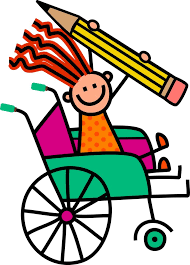 [Speaker Notes: Again the Peds Primer has information on the number of caregivers needed to monitor children of each age group.
Refer to the module on children with special needs.]
Crisis Standards of Care
Treatment
See clinical trauma and non-trauma segments
Airway and Breathing most important for the stabilization of pediatric patients
Frequent assessment of patients
Crisis Standards of Care
Transport
Pediatric surge plan
Keeping families together when possible
Behavioral health
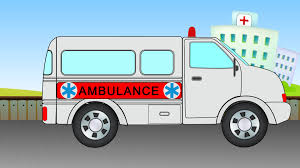 [Speaker Notes: Facilities plan from ped surge work

Decisions will need to be made to care for families adults at children’s hospitals and children at primarily adult hospitals to keep them together.]
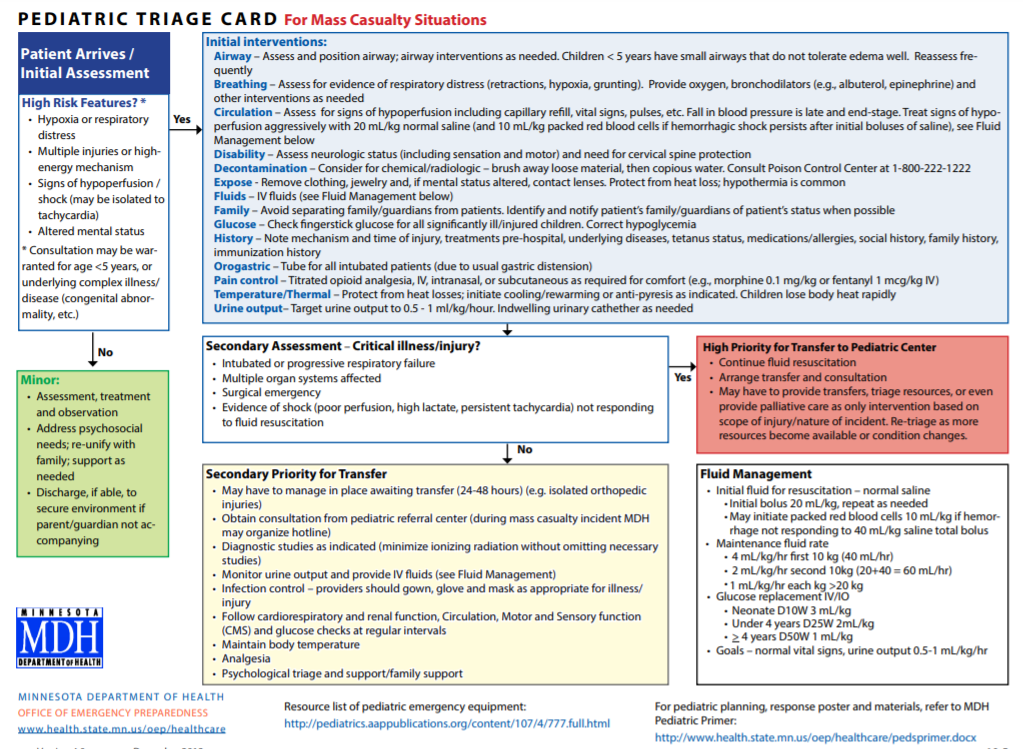 [Speaker Notes: Pediatric triage card from MDH Crisis standards of care]
Pediatric Disaster Poster
[Speaker Notes: Poster is part of MDH Crisis standards of care.  It is a basic guide on pediatric care. 
This is acute stabilization.]
Pediatric Assessment Triangle
[Speaker Notes: Basic pediatric assessment]
Conclusion
MDH Website Crisis Standards of Care: http://www.health.state.mn.us/oep/healthcare/crisis/standards.pdf
AAP PedsReady Website : https://emscimprovement.center/projects/pediatricreadiness/readiness-toolkit
Thank you!
Pediatric Surge Project
Health.HPP@state.mn.us
651-201-5700
17